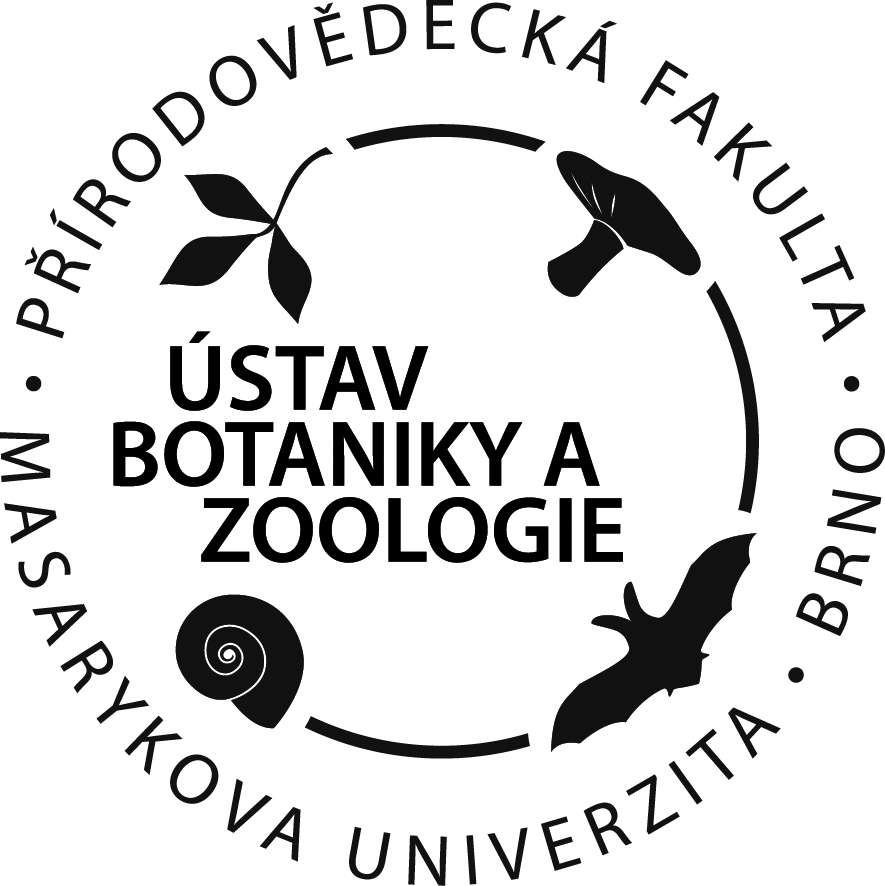 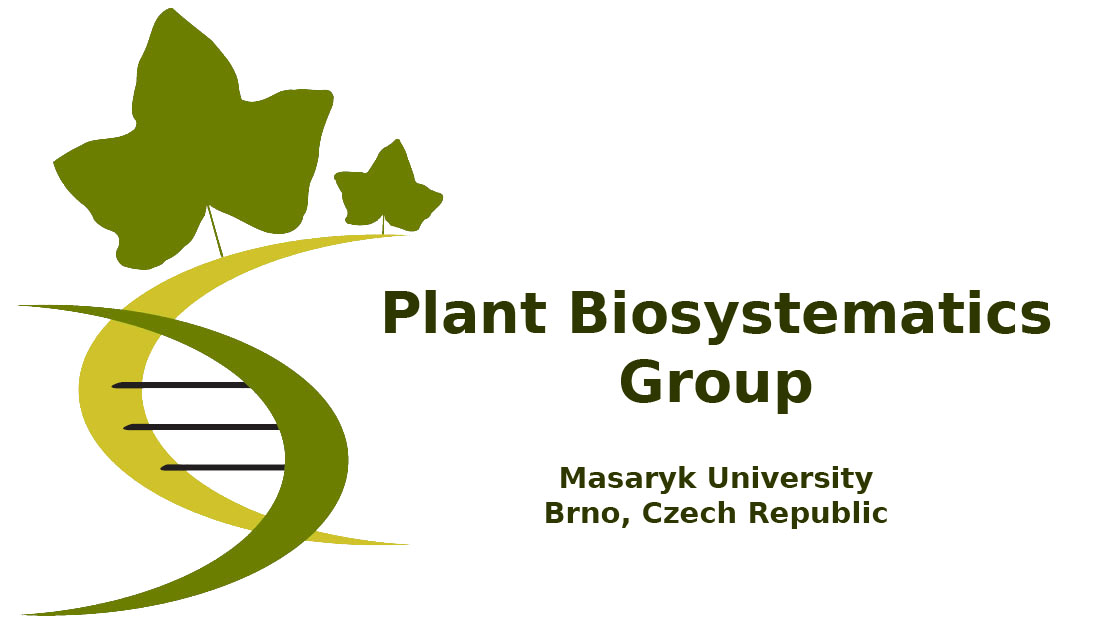 Bi6589 Laboratorní a bioinformatické metody rostlinné biosystematiky
Mikroskopické techniky
Průduchy
Pyl
Chromozomy
Mikroskopické techniky
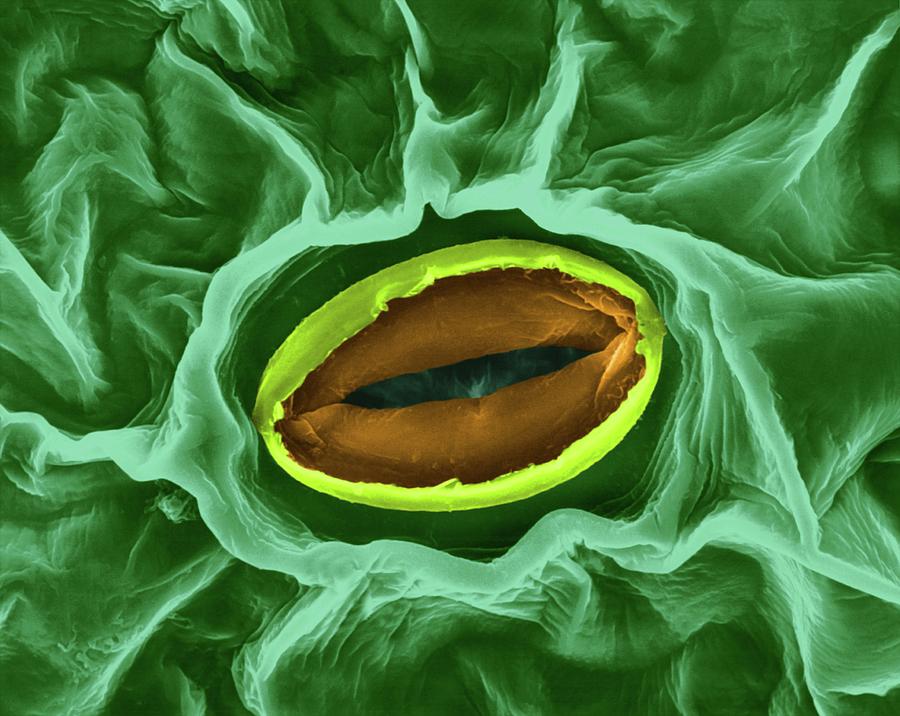 Průduchy
Funkce průduchů
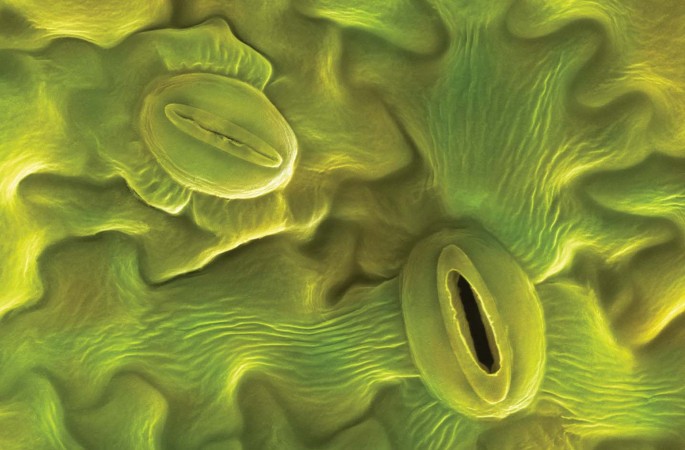 Výměna plynů 
O2  a CO2
Ztráta H2O
Při dýchání se uvolní cca 14% CO2, který rostlina přijala při fotosyntéze

Fotosynteticko–transpirační kompromis: maximální přísun oxidu uhličitého při únosných ztrátách vody.
New Phytol. http://doi.org/c2v3 (2019)
Proč studovat průduchy?
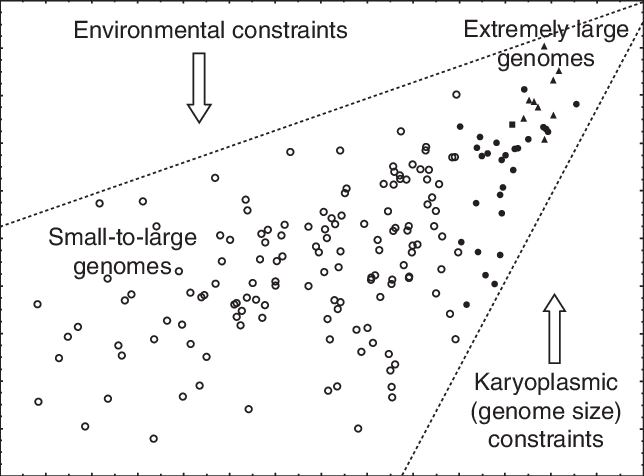 Závislost velikosti průduchů (délky svěracích buněk) na velikosti buněčného jádra!

Vyplývá z „karyoplazmatického poměru“ = optimální poměru mezi objemem jádra (≈ obsah DNA) a cytoplazmy

Omezená variabilita velikosti průduchu; netrpí endopolyploidií
Velikost průduchů u rostlin s malými genomy více ovlivňují ekofyziologické a ekomorfologické omezení;
 
Velikost průduchů u rostlin s velkými genomy je ovlivněna limity spojenými s fungováním buňky
Annals of Bot. DOI:10.1093/aob/mcr267 (2012)
Proč studovat průduchy?
Vztah průduchů a ploidie
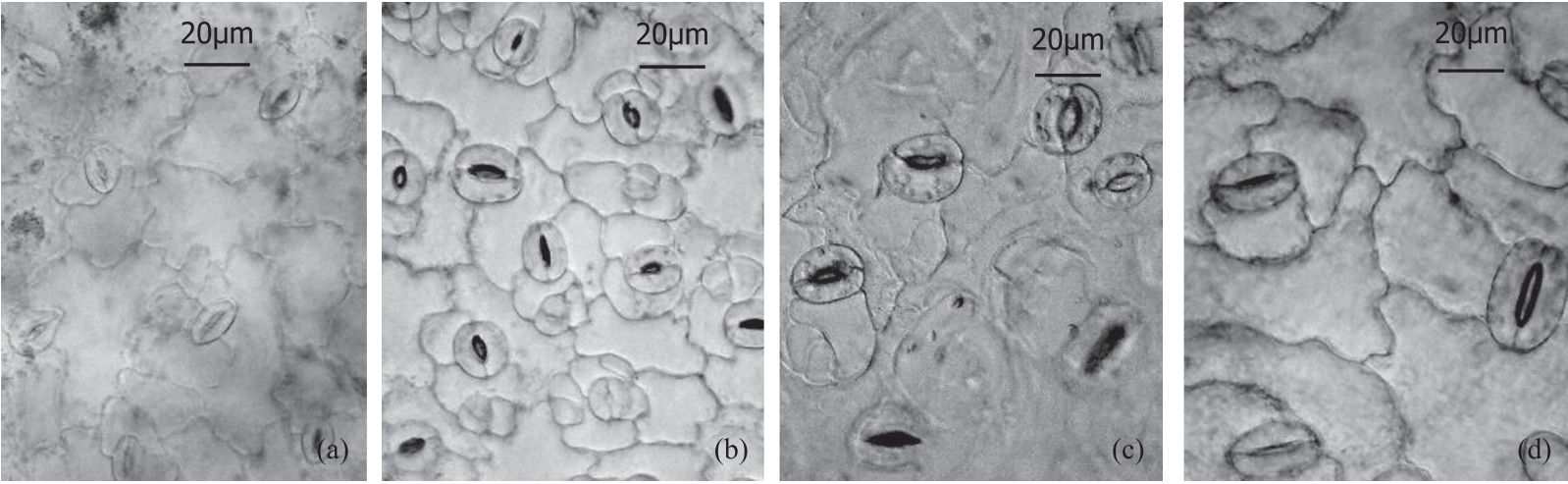 aneuploid
haploid
diploid
tetraploid
Brassica rapa L. ssp. pekinensis				        Ai Xia Gu et al. (2016) Breeding Science
Proč studovat průduchy?
Velikost genomu negativně koreluje s hustotou průduchů.

Mezi velikostí průduchů a hustotou průduchů je inverzního vztahu.

Odlišné prostředí může generovat variabilitu v hustotě průduchů uvnitř druhu.




Pravděpodobně reakce na pokles obsahu CO2 v atmosféře. Jedná se tedy snahu o snižování difúzní vzdálenosti pro CO2
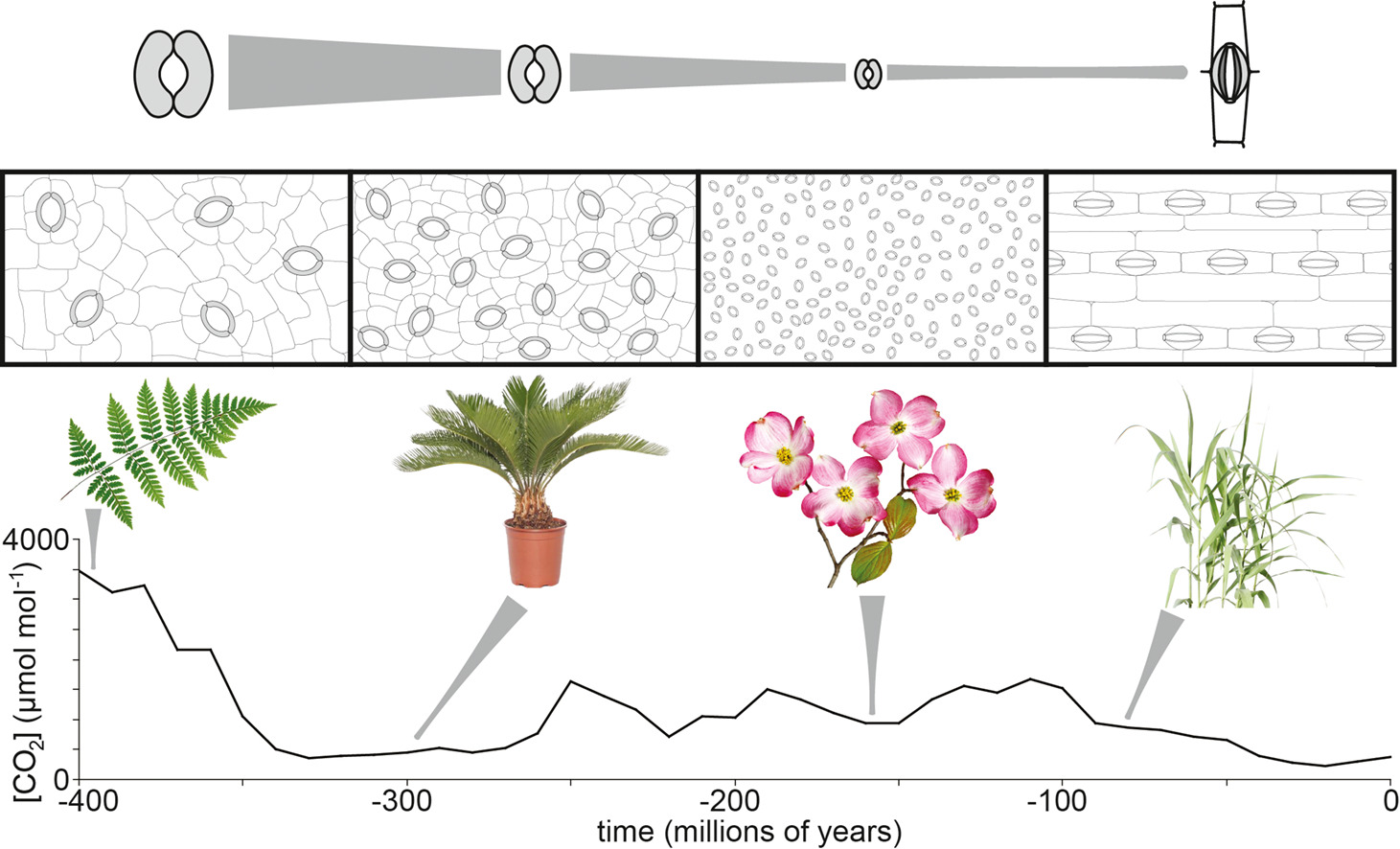 Sci.Direct: https://doi.org/10.1016/j.scitotenv.2022.160908 (2023)
Anatomie průduchů
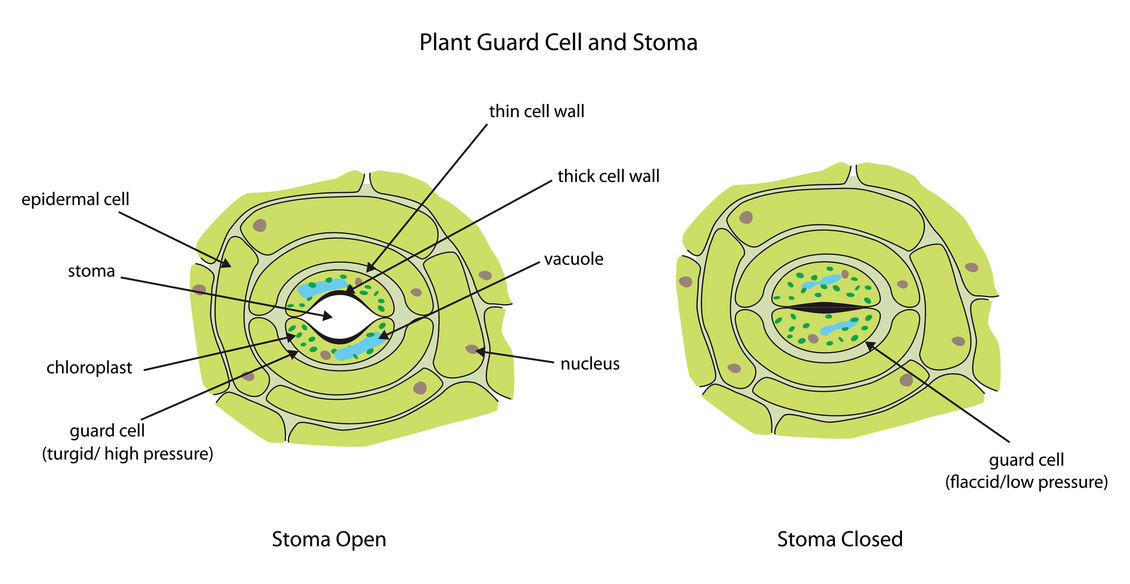 Tenká buněčná stěna
Prázdná vakuola
Tlustá buněčná stěna
Epidermální buňky
Naplněná vakuola
Průduchová štěrbina
Buněčné jádro
Chloroplast
Svěrací buňka
Vysoký tlak/turgor
Svěrací buňka
Nízký tlak/turgor
Otevřený průduch
Zavřený průduch
Typy průduchů – základní dělení dle tvaru
Ledvinovitý (typ Amaryllis)				    Piškotovitý (typ Gramineae)
















Další typy: Helleborus, Pteridofytní, Gymnospermní
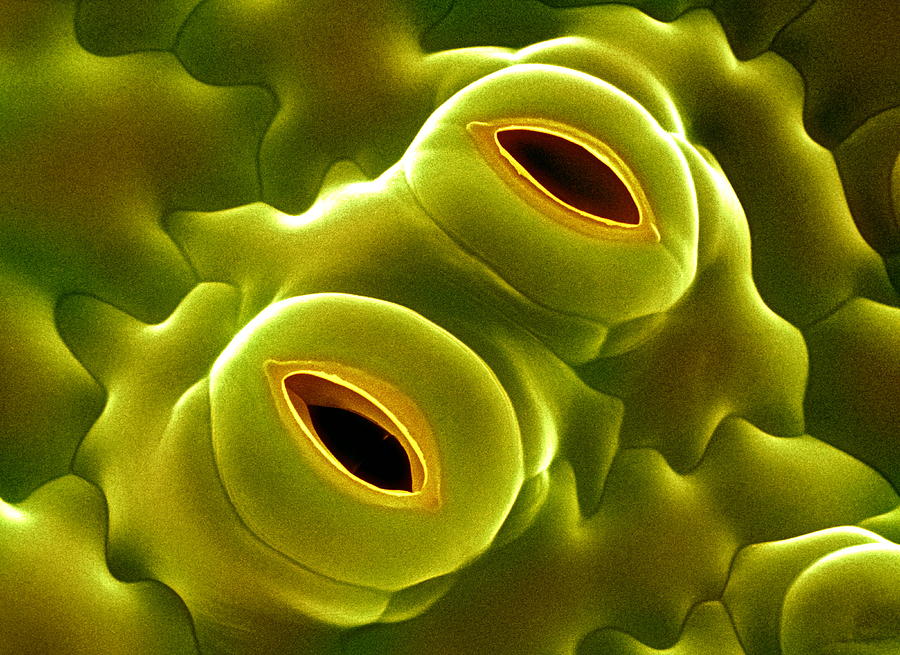 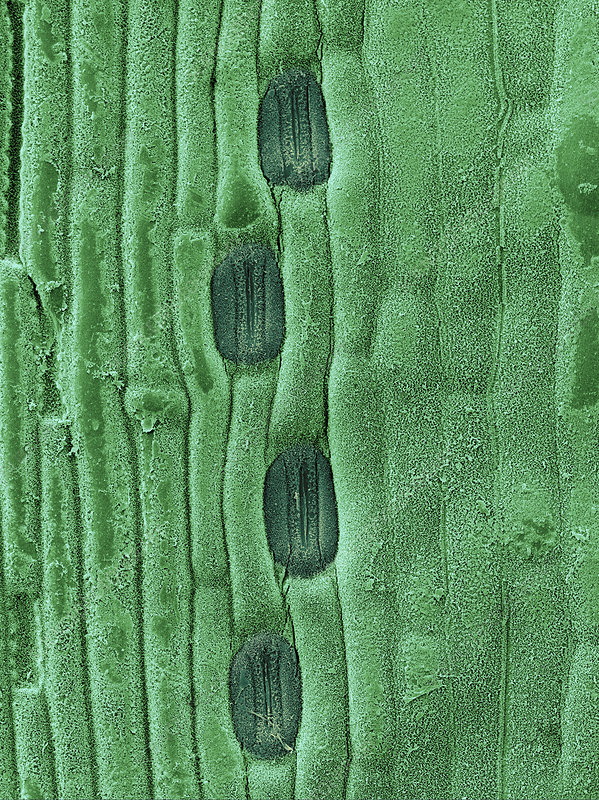 Svěrací buňky obklopené vedlejšími
Průduchy – důležité informace
Dle polohy průduchů k rovině listu (zohlednit při přípravě preparátu)
1) Faneroporní – v rovině listu, nejčastější typ
2) Emerzní – nad úrovní listu (vyčnívají), typické pro vlhkomilné rostliny;
3) Submerzní (kryptoporní) – pod úrovní listu (ponořené), typické pro suchomilné rostliny (zamezuje nadměrným ztrátám vody)


Podle umístění stomat rozlišujeme listy (ujasnit si, co chci měřit)
1) hypostomatické: stomata se nacházejí v abaxiální (spodní) epidermis – nejčastější typ listu
2) epistomatické: stomata jsou pouze v adaxiální (horní) epidermis
3) amfistomatické: stomata jsou v epidermis abaxiální i adaxiální



Klasifikace stomat podle počtu a tvaru epidermálních buněk sousedících se stomaty
Průduchy – důležité informace
U některých rostlin průduchy chybí, resp. druhotně vymizely!

Játrovky, lišejníky, šídlatky (Isoëtes), některé druhy hlevíků, některé druhy kapradin (např. čeleď Salviniaceae); 
u mechorostů jsou obvykle průduchy přítomné na sporofytu (tzn. na tobolce), výjimečně i na gametofytu; 
chybí u nezelených/parazitických druhů krytosemenných rostlin, jako je hlístník hnízdák (Neottia nidus-avis) či hnilák (Monotropa); 
až na výjimky je nemají vodních rostlin (vyjma např. leknín, Nymphaea). 





Průduchy nejsou jen na listech! Lze je nalézt na květech, listenech, úponcích, kořenech hlízách atd.
Měření průduchů
Průměrná velikost průduchové štěrbiny: 17,7 x 6,7 μm
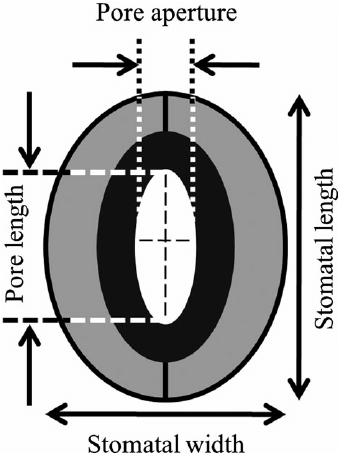 Bělení listu v SAVU

Hydratace suchého materiálu
Vybělení v SAVU
Přenesení pletiva na podložní sklíčko


Mikroreliéfní metoda (otisky průduchů) 

1) Zpřístupnění průduchů (oholení apod.)
2) Nalakování pokožky listu
3) Přelepení průhlednou lepicí páskou
4) Stržení lepicí pásky
5) Nalepení lepicí pásky s otisky průduchů na podložní sklíčko
Délka průduchu: 10–80 μm
Průměrný počet průduchů na mm2: 50-484 ks
Mikroskopické techniky
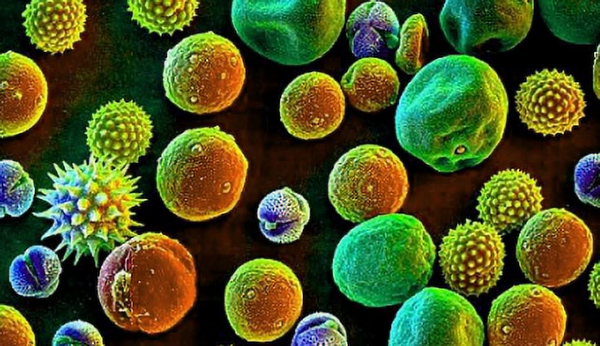 Pyl
Palynologie = nauka o pylu, sporách a cystách.
Morfologie pylových zrn
Stěna pylového zrna (sporoderma)
TVAR: Kulovitý; elipsoidní; nitkovitý (vodní rostliny)

APERTURY (tremy, otvory) - ztenčeniny v exině jimiž klíčí pylová láčka
 Rozlišují se dle: 
POČTU: mono - polyaperturátní 
POLOHY (umístění): zonoapertury (v určité rovině) – pantoapertury (po celém povrchu )
TYPU:
Exina se skulptury
Intina
Jádro generativní buňky
Jádro vegetativní buňky
kolpátní		    porátní	           	       kolporatní
SKULPTURY POVRCHU: psilátní, skabrátní, verukátní atd.
Morfologie pylových zrn
TVAR: Kulovitý; elipsoidní; nitkovitý (vodní rostliny)

APERTURY (tremy, otvory) - ztenčeniny v exině jimiž klíčí pylová láčka
 Rozlišují se dle: 
POČTU: mono - polyaperturátní 
POLOHY (umístění): zonoapertury (v určité rovině) – pantoapertury (po celém povrchu )
TYPU: kolpátní, porátní, kolporátní
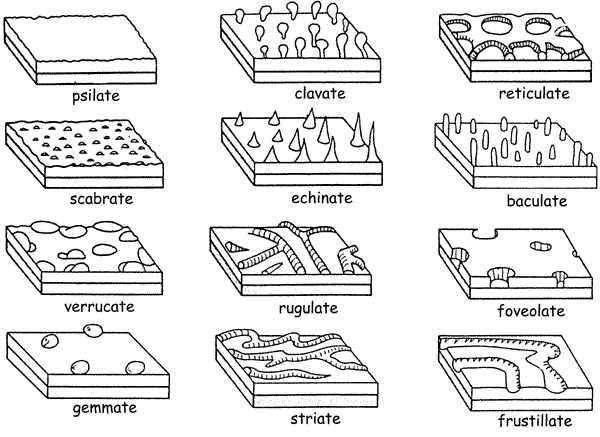 SKULPTURY POVRCHU: psilátní, skabrátní, verukátní atd.
http://www.botany.unibe.ch/paleo/pollen_e/surface.htm
Morfologie pylových zrn
U entomogamních rostlin charakteristický tvar a výrazné povrchové útvary (skulptury), které by měli umožnit efektivní přenos pylu, ale současně zabránit sběru pylu opylovačům (tzv. „pylové dilema“ mezi rostlinou a opylovači).
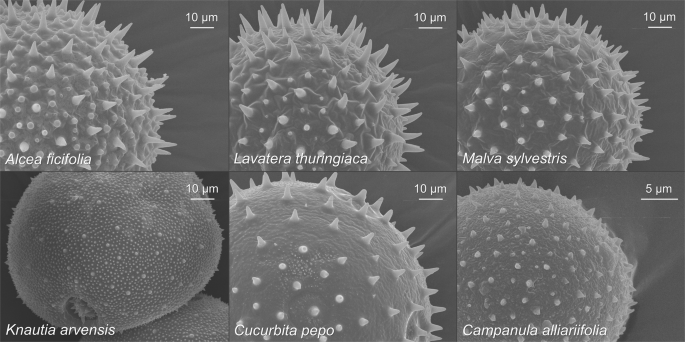 U anemogamních rostlin obvykle povrch pylových zrn hladký, nelepivý a velmi často opatřený vzdušnými vaky.
Sci. Report. https://doi.org/10.1038/s41598-019-41262-6 (2018)
Velikost pylových zrn
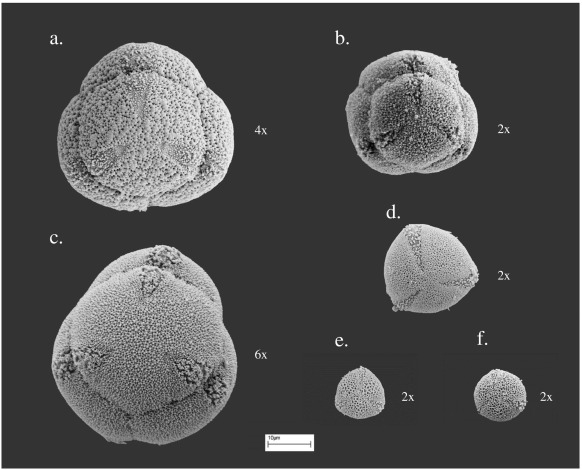 Velikost pylových zrn: 5 - 250 μm (pomněnka/tykev)

Udává se, že velikost pylových zrn koreluje se stupněm ploidie. 

Neplatí obecně, některé práce to vyvracejí a jako možné důvody udávají: 
vyšší ploidie menší pylová zrna, která by se mohla snáze zapojit do reprodukce; 
pylová zrna polyploidů mohou být pod selektivním tlakem, aby byla kompatibilní s velikostí blizny jejich rodičovských rostlin;  
velikost pylu nekoreluje s ploidií, ale s C-value hodnotou
Velikost pylových zrn různých druhů rodu Streptocarpus (v 2x charakteristická velikost pro jednotlivé sekce)
South African Journal of Botany. https://doi.org/10.1016/j.sajb.2017.11.017 (2017)
Velikost pylových zrn
Velikost pylových zrn: 5 - 250 μm (pomněnka/tykev)

Udává se, že velikost pylových zrn koreluje se stupněm ploidie. 

Neplatí obecně, některé práce to vyvracejí a jako možné důvody udávají: 
vyšší ploidie menší pylová zrna, která by se mohla snáze zapojit do reprodukce; 
pylová zrna polyploidů mohou být pod selektivním tlakem, aby byla kompatibilní s velikostí blizny jejich rodičovských rostlin;  
velikost pylu nekoreluje s ploidií, ale s C-value hodnotou
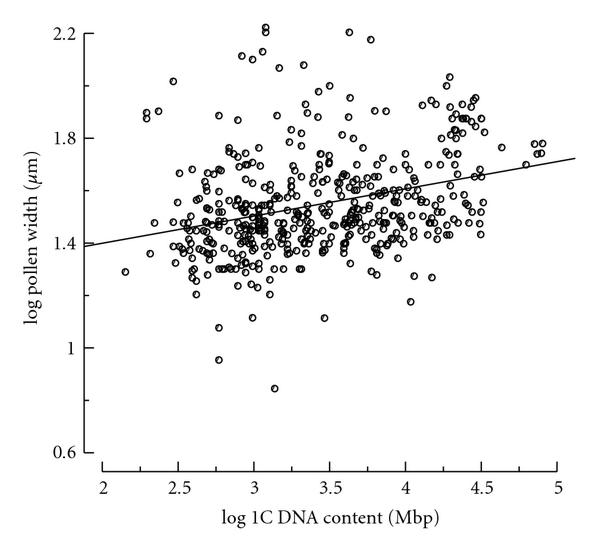 Journal of Botany. https://doi.org/10.1155/2010/612017 (2010)
Velikost pylových zrn
Velikost pylových zrn: 5 - 250 μm (pomněnka/tykev)

Udává se, že velikost pylových zrn koreluje se stupněm ploidie. 

Neplatí obecně, některé práce to vyvracejí a jako možné důvody udávají: 
vyšší ploidie menší pylová zrna, která by se mohla snáze zapojit do reprodukce; 
pylová zrna polyploidů mohou být pod selektivním tlakem, aby byla kompatibilní s velikostí blizny jejich rodičovských rostlin;  
velikost pylu nekoreluje s ploidií, ale s C-value hodnotou
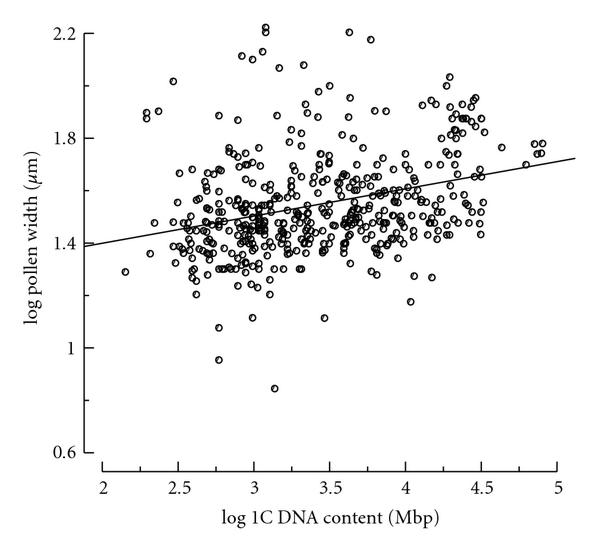 Regresní analýza využívající fylogeneticky nezávislých kontrastů nepodpořila tento korelovaný vztah
Pylová viabilita
Při mezidruhové hybridizaci vznikají jedinci, kteří mají sníženou viabilitu pylu.


Pylovou viabilitu lze testovat:

1) klíčení pylu a růstu pylové láčky (klíčení pylových zrn na živném médiu): in vitro, in vivo

2) Barvení pylu: má za cíl vizualizovat specifické sloučeniny, obsahy nebo buněčné kompartmenty související s životaschopností pylu (acetokarmín, tetrazolium, fluorescein diacetátem (FDA), apod.)

Alexandrovo barvení: barví cytoplazmu červeně, zatímco buněčné stěny jsou zbarveny zeleně. Červená barva signalizuje životaschopné pylové zrno; zelená barva indikuje abortované pylové zrno (chybí cytoplazma a proto je viditelná zelená buněčná stěna)

3) Průtoková cytometrie: např.: impedanční průtoková cytometrie, která měří elektrické vlastnosti jednotlivých buněk

4) Analýza finálního souboru semen po opylení
Alexandrovo barvení - protokol
Složení Alexandrova barviva (Alexander 1969)

Na 100ml roztoku:

10 ml 95% ethanol 
10 mg malachitové zeleně 
50 ml destilované vody 
25 ml glycerol 
5 g fenolu
5 g chloral hydrátu 
50 mg kyselého fuchsinu
0,5 ml 1% oranže G v destilované vodě 
1-4 ml ledové kyseliny octové
Postup

Nakapat několik kapek Alexanderovy barvící směsi na podložní sklo. 

Do kapky barviva vypreparovat pylová zrna a překrýt krycím sklem.

Zarámovat sklo bezbarvým lakem. 

Po několika minutách vyhodnotit zbarvení pylových zrn
Mikroskopické techniky
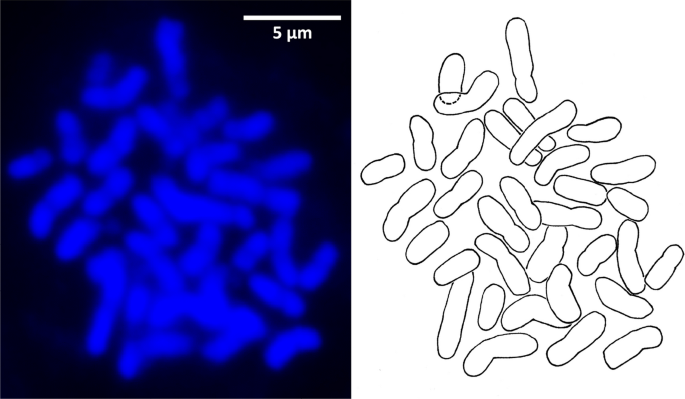 Chromozomy
Karyologie = nauka o struktuře a funkci buněčného jádra
Změny ve velikosti buněčného jádra
Rozdíly mezi druhy vs. rozdíly uvnitř druhu

Variabilitu ve velikosti genomu způsobují změny:
Počtu chromozomů – polyploidie, aneuploidie. 
Ve velikosti chromozomů (repetice, transpozony, vystřihování DNA, atd.)
B chromozomy
Pohlavní chromozomy





Procesy beze změn velikosti genomu
1) rozpady a fúze chromozomů (především u taxonů s holocentrickými chromozomy)
Změny ve velikosti buněčného jádra
Rozdíly mezi druhy vs. rozdíly uvnitř druhu

Variabilitu ve velikosti genomu způsobují změny:
Počtu chromozomů – polyploidie, aneuploidie. 
Ve velikosti chromozomů (repetice, transpozony, vystřihování DNA, atd.)
B chromozomy
Pohlavní chromozomy





Procesy beze změn velikosti genomu
1) rozpady a fúze chromozomů (především u taxonů s holocentrickými chromozomy)
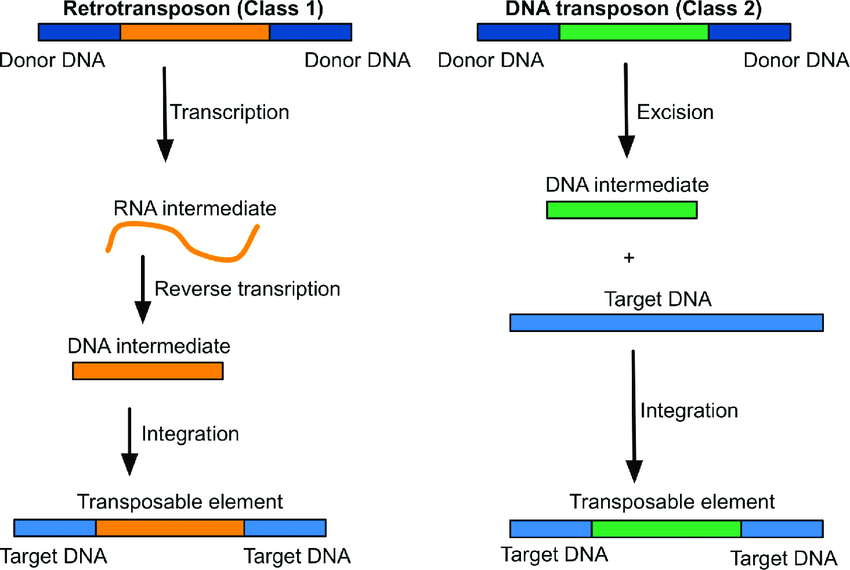 Genetics. https://doi.org/10.1371/journal.pgen.1007700.g004 (2018)
Změny ve velikosti buněčného jádra
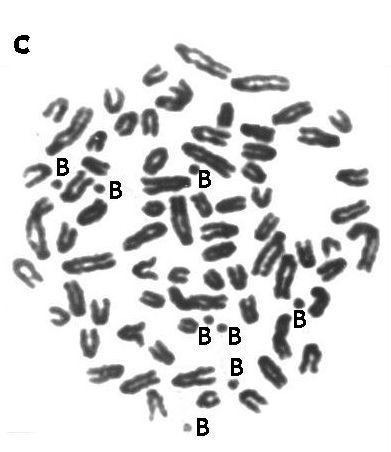 Rozdíly mezi druhy vs. rozdíly uvnitř druhu

Variabilitu ve velikosti genomu způsobují změny:
Počtu chromozomů – polyploidie, aneuploidie. 
Ve velikosti chromozomů (repetice, transpozony, vystřihování DNA, atd.)
B chromozomy
Pohlavní chromozomy





Procesy beze změn velikosti genomu
1) rozpady a fúze chromozomů (především u taxonů s holocentrickými chromozomy)
Změny ve velikosti buněčného jádra
Rozdíly mezi druhy vs. rozdíly uvnitř druhu

Variabilitu ve velikosti genomu způsobují změny:
Počtu chromozomů – polyploidie, aneuploidie. 
Ve velikosti chromozomů (repetice, transpozony, vystřihování DNA, atd.)
B chromozomy
Pohlavní chromozomy





Procesy beze změn velikosti genomu
1) rozpady a fúze chromozomů (především u taxonů s holocentrickými chromozomy)
Silenka širolistá (Silene latifolia)
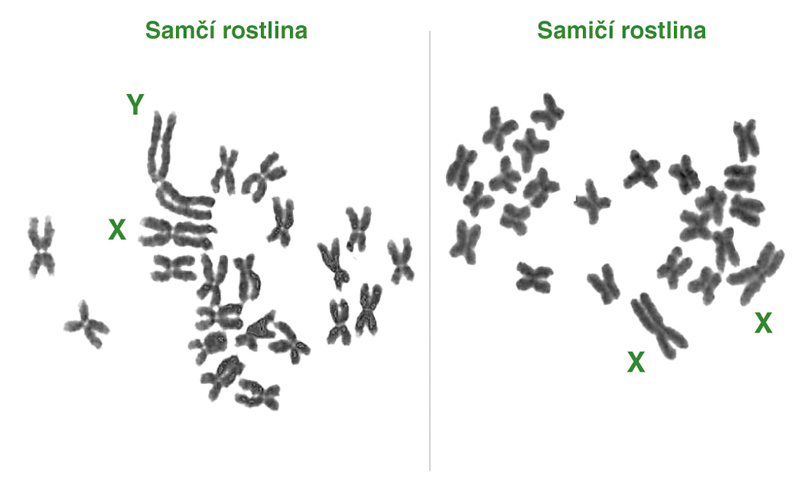 Hobza (2017): Živa.
Využití k řešení našeho problému
Počty chromozomů
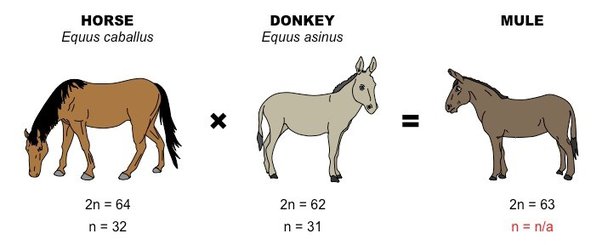 Využití k řešení našeho problému
Velikost chromozomů
Luzula campestris subsp. campestris
2n = 12, large
x
Luzula  sudetica
2n = 48, small


Luzula xheddae
2n = 30 = 6l + 24s
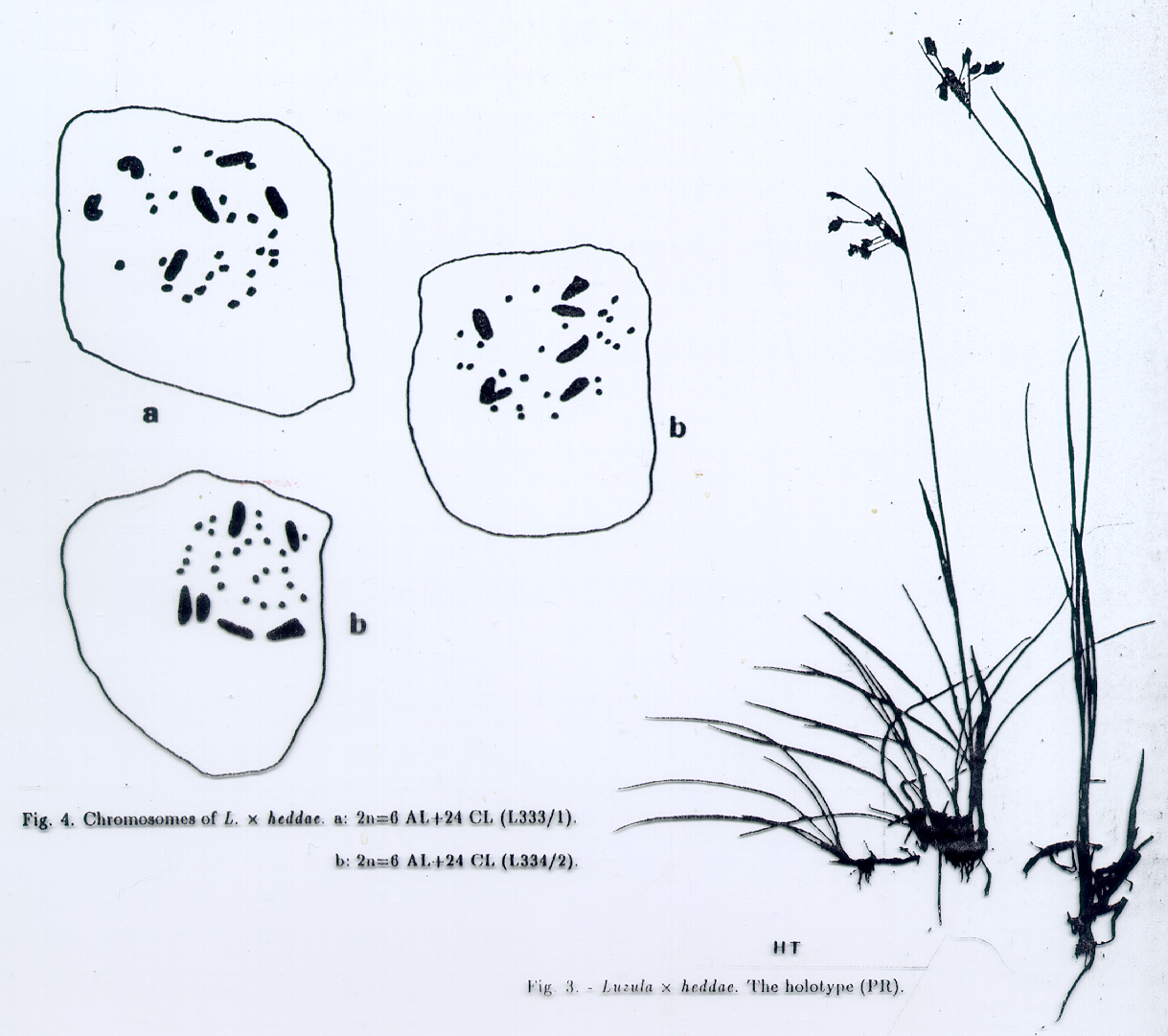 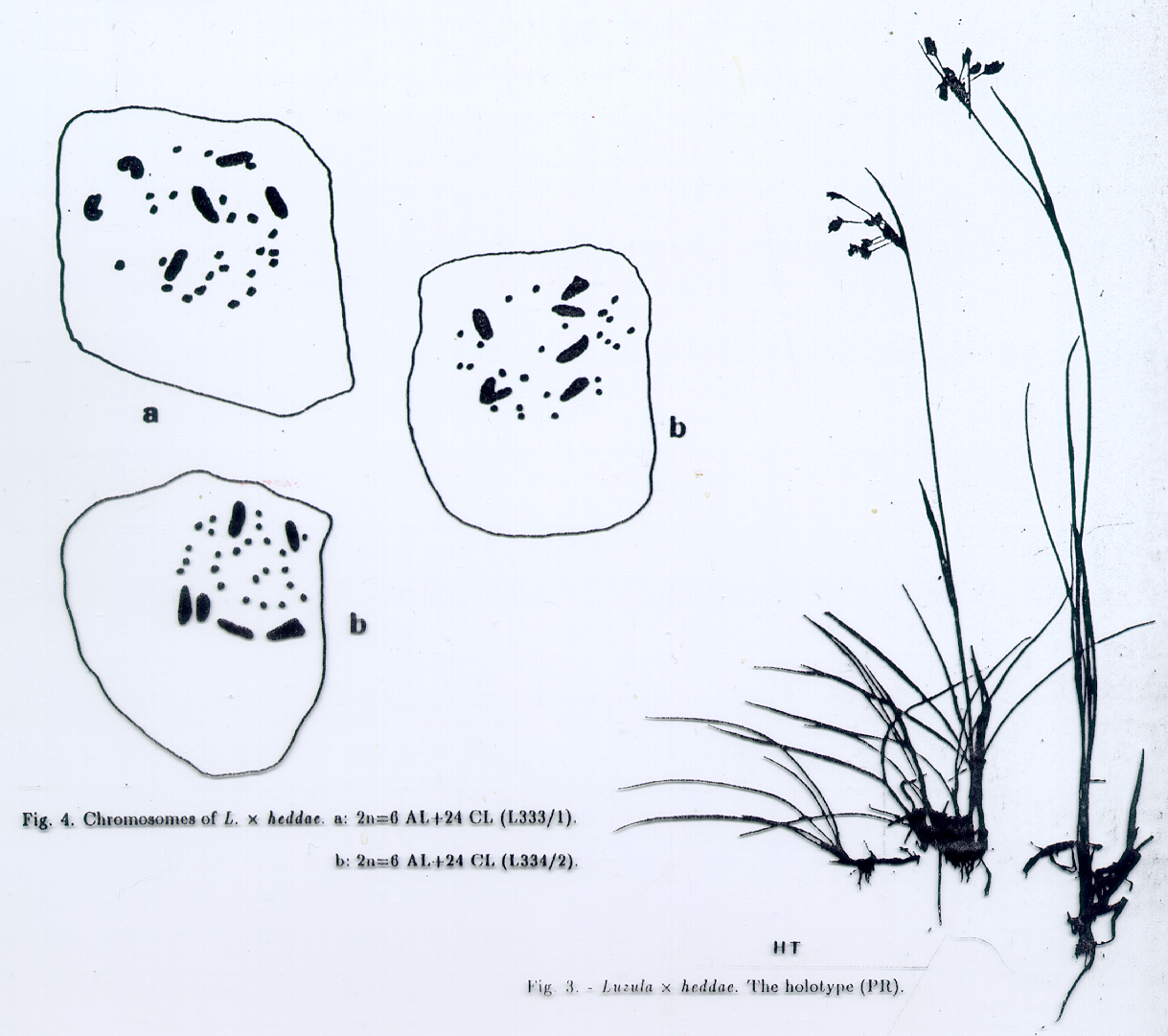 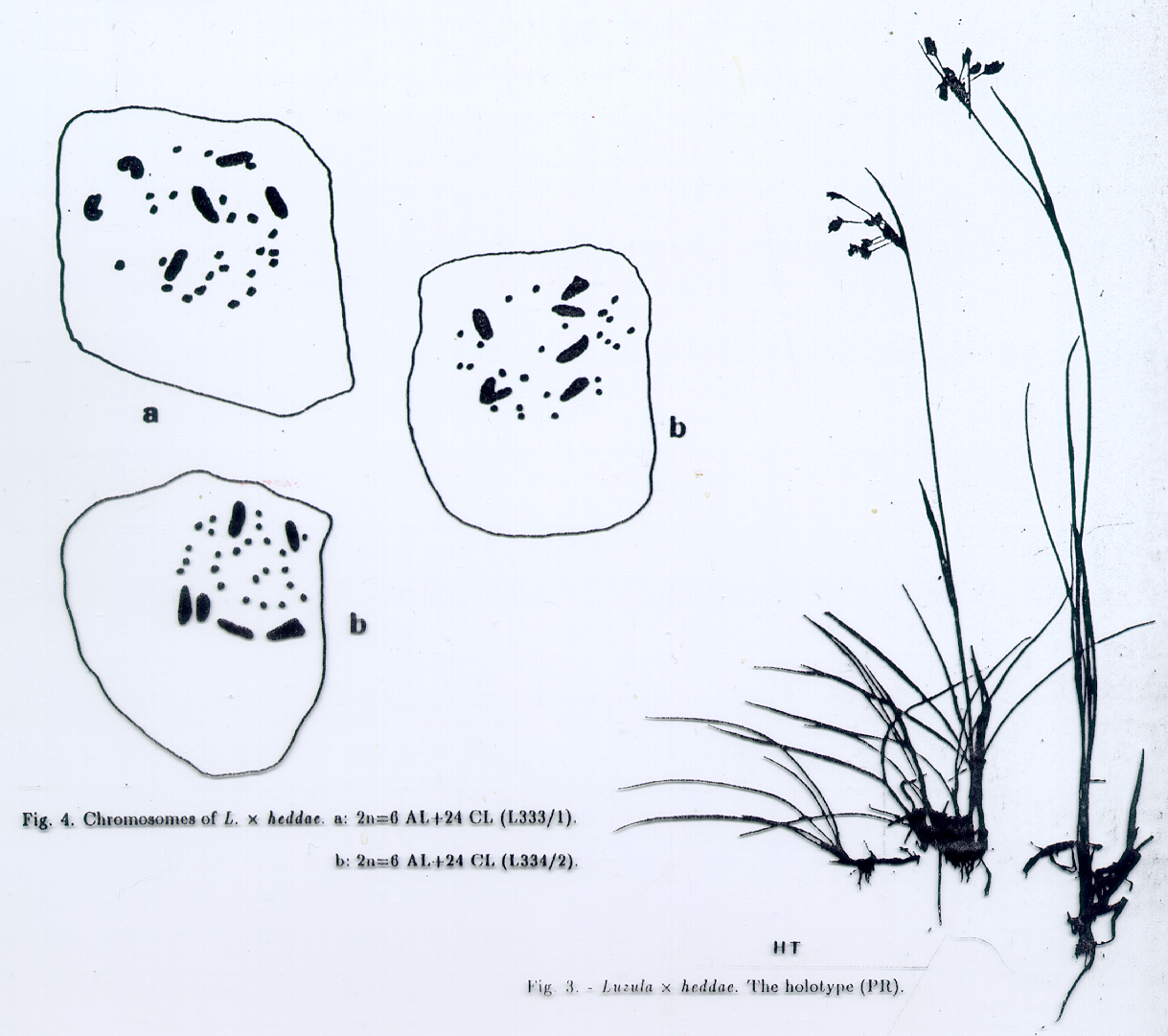 Karyoptyp L. xheddae: 6 AL + 24 CL
Kirschner 1991, Preslia 63: 81-112.
Využití k řešení našeho problému
Typy chromozomů dle centromery
MONOCENTRICKÉ					HOLOCENTRICKÉ
metacentrický	                          akrocentrický		    
                           submetacentrický		    telomerický
Využití k řešení našeho problému
Barvení chromozomů: G-banding (dle Giemsy)
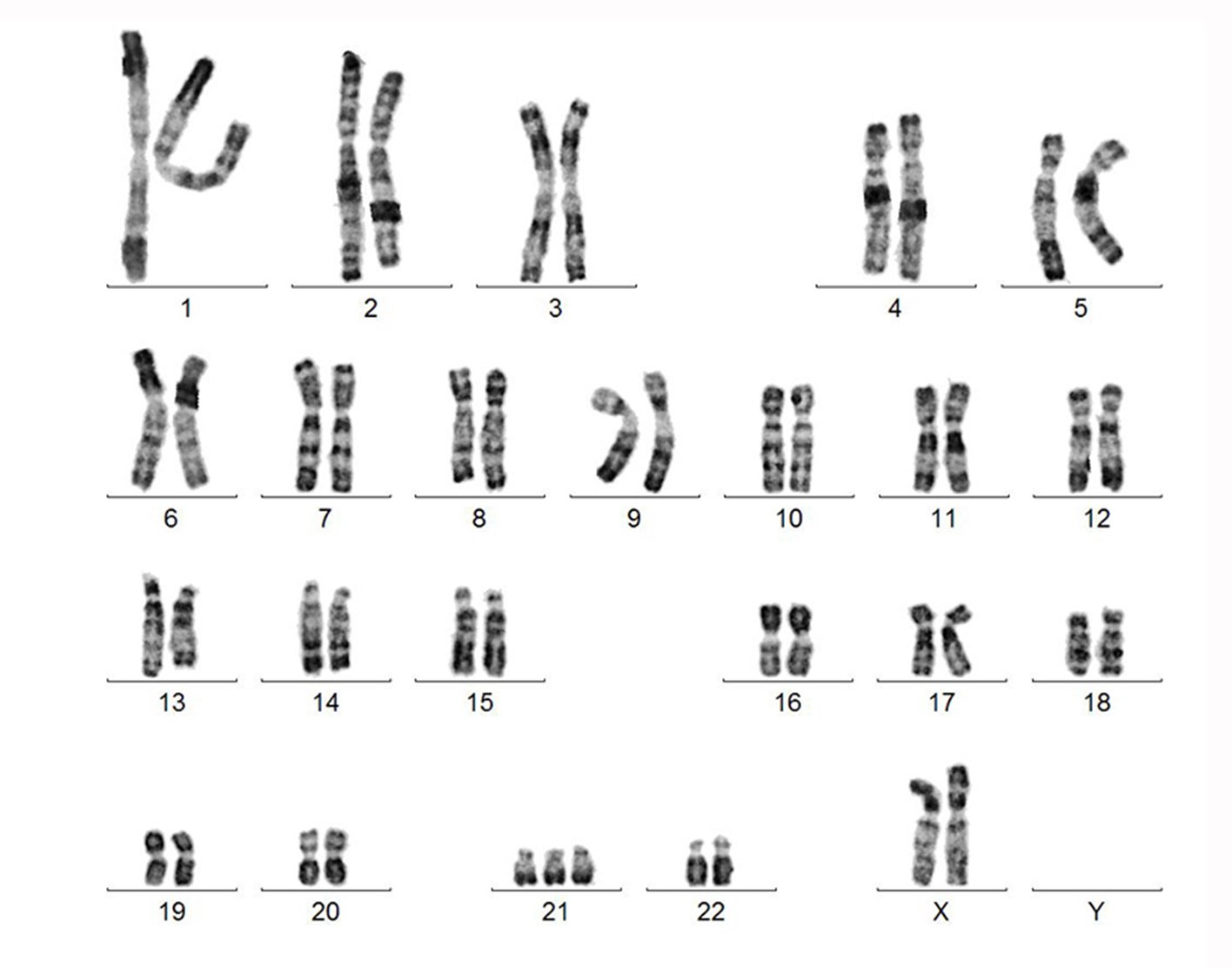 Zvýrazňují se oblasti bohaté na adenin s thyminem
Využití k řešení našeho problému
Barvení chromozomů – GISH (Genomic in situ hybridization)
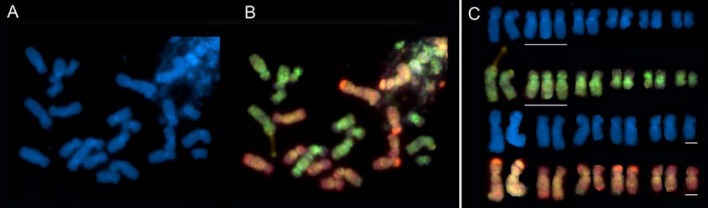 Chromozomy z T. dubius
Chromozomy z T. porrifolius
Chromozomy Tragopogon mirus 2n = 4x = 24 -1 +1
Chester et al. (2010) Genes
Anatomie kořene
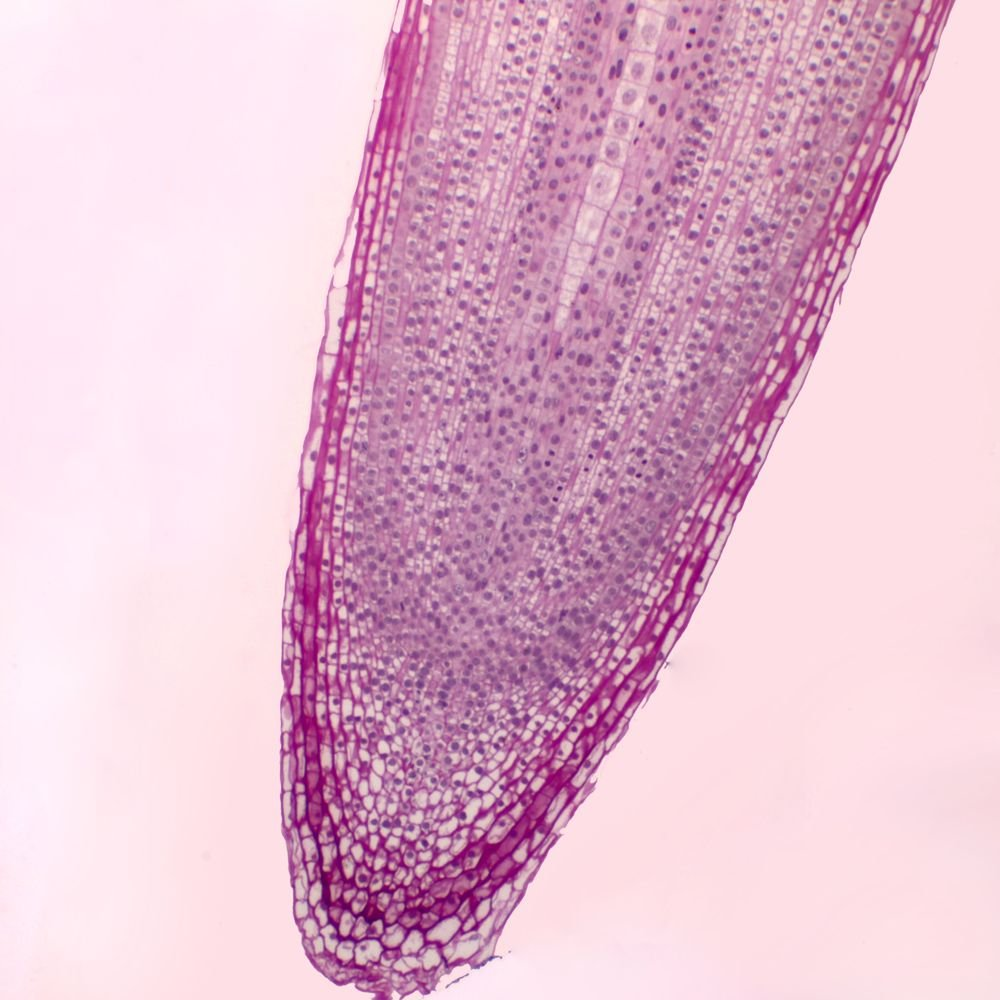 Plně vyvinuté pletivo
Elongační 
 zóna
Meristematická zóna
Kořenová čepička
Synchronizace buněčného cyklu
Meristematické buňky jsou vystaveny podmínkám, které jim zabrání v plynulém průchodu buněčným cyklem. Dojde tak k nahromadění buněk v určité fázi buněčného cyklu.

Cytostatika: ledová voda, kolchicin, hydroxymočovina, atd.










MITOTICKÝ INDEX: podíl počtu buněk ve stádiu mitózy k celkovému počtu buněk.
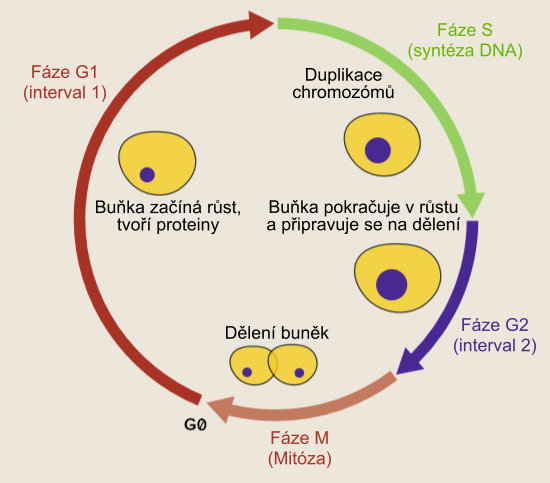 Mitóza
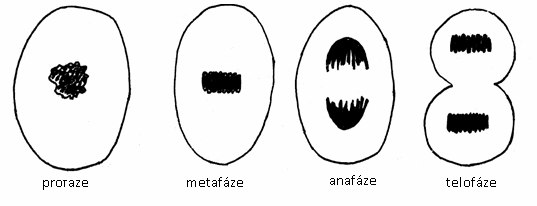 Buněčný cyklus
Rychlá roztlaková metoda
Fixace způsobuje rychlé usmrcení objektu při zachování neporušené struktury chromozomů


Macerace rozruší pektinovou střední lamelu. Rozvolněné buňky se tlakem rozprostřou do plochy.


Barvení zviditelní chromozomy
FIXACE
Vložit kořenové špičky do fixační směsi (96% etanol : ledová kyselina octová, poměr 3:1); nechat působit ON při 6°C. 
Přendat koř. špičky do 70% etanolu (dlouhodobé skladování). 

MACERACE
Přenést koř. špičky do maceračního roztoku (96% alkoholu: koncentrované HCl,  poměr 1:1); inkubovat 1-2 minuty při RT. 
Vyprat koř. špičky v destilované vodě; 1-2 minuty. 
Přemístit koř. špičku na podložní sklíčko do kapky vody.  
Odříznout část koř. špičky s dělivými meristémy, zbytek kořene odstranit.

BARVENÍ
Odsát přebytek vody z krycího skla a přidat kapku barviva (laktopropionorcein) 
Překrýt koř. špičku krycím sklíčkem a rozmáčnout špičkou reparační jehly. 
pozorován imerzním objektivem se zvětšením 100x.